ЦБС для дітей м. Ізмаїл
Представляє:
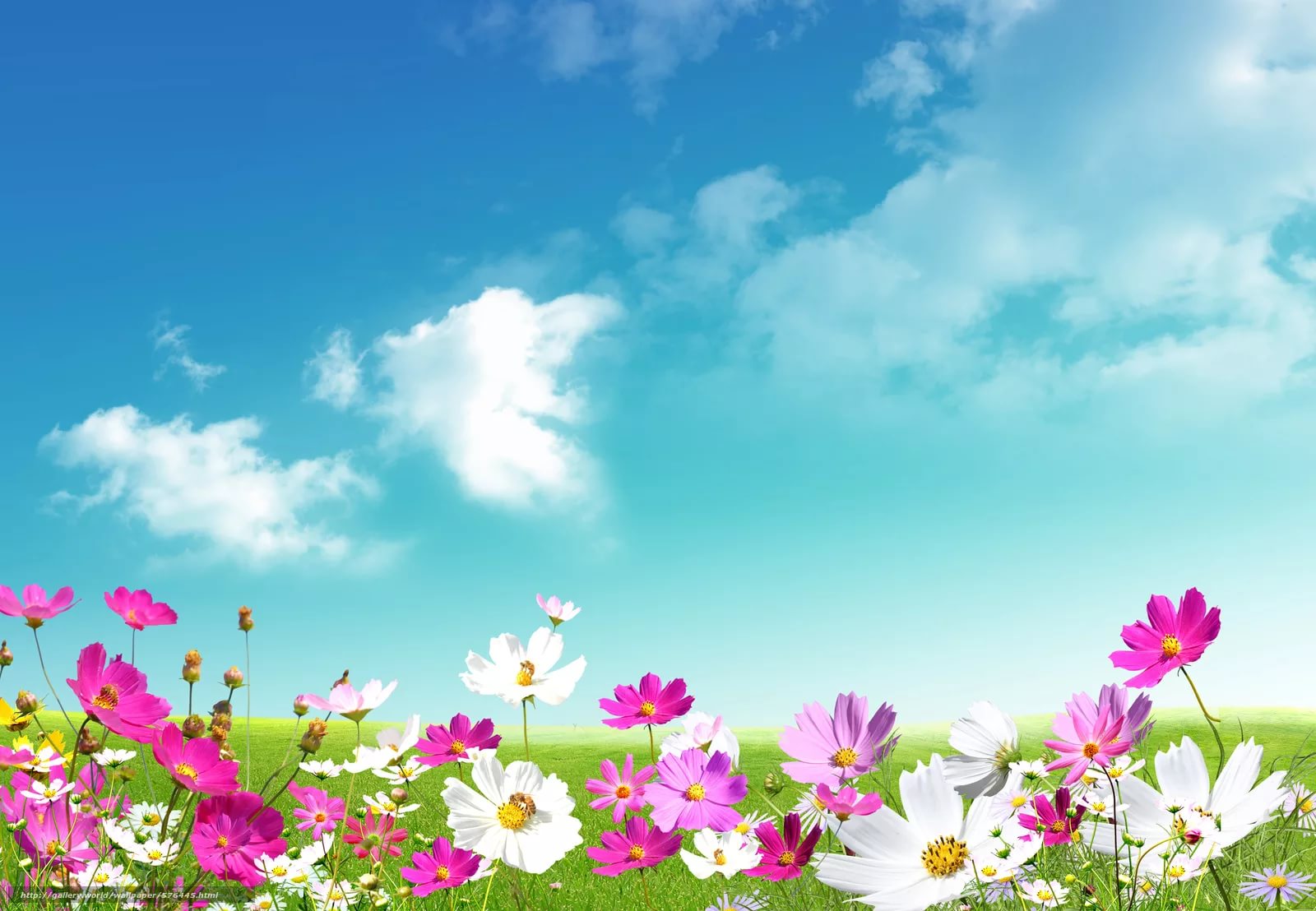 «Загадки Флоры»

Поле чудес по экологии для учащихся 5-6 классов
І отборочный тур
1.Этот плод все знать должны: 
схож он с краешком Луны. 

2.Синий мундир, жёлтая подкладка, 
а в серёдке сладко. 

3.Закутан ребёнок в сорок пелёнок.).
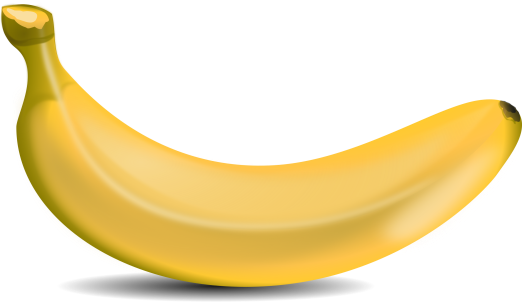 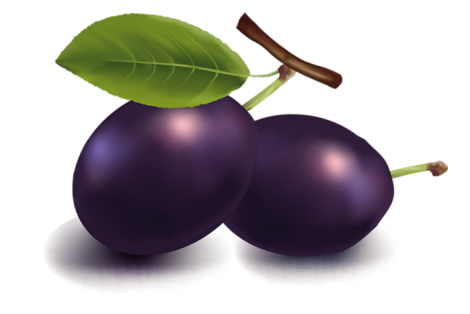 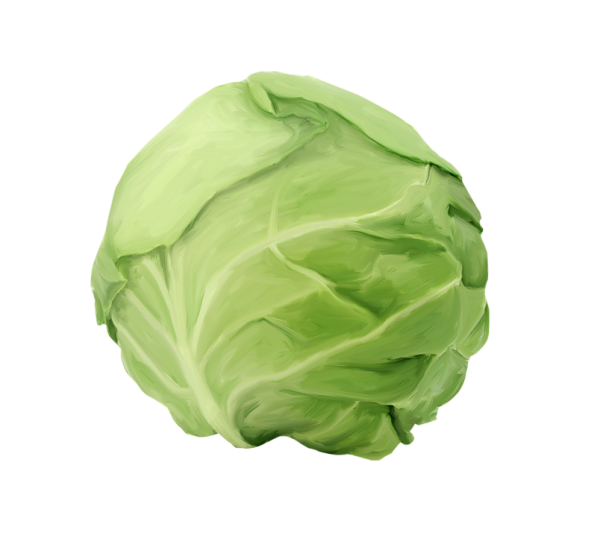 Задание № 1
Древние египтяне называли этот фрукт «солнечным яйцом», а мы его знаем, и очень хорошо, под названием…
А
Б
Р
И
К
О
С
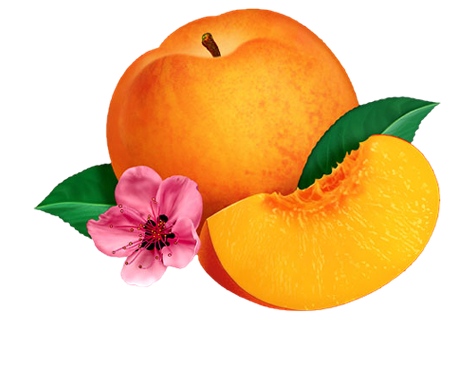 ІІ отборочный тур
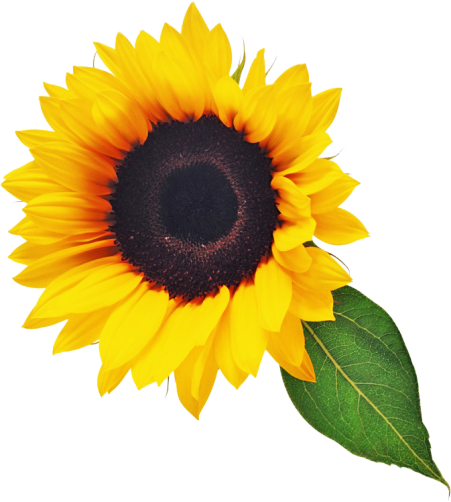 1.Золотое решето чёрным бисером полно


2. Сделано добротно, собрано плотно,
   разбирать станешь – наплачешься. 

3. Ягоды зелёные, а всеми хвалёные, 
    растут с костями, висят горстями.
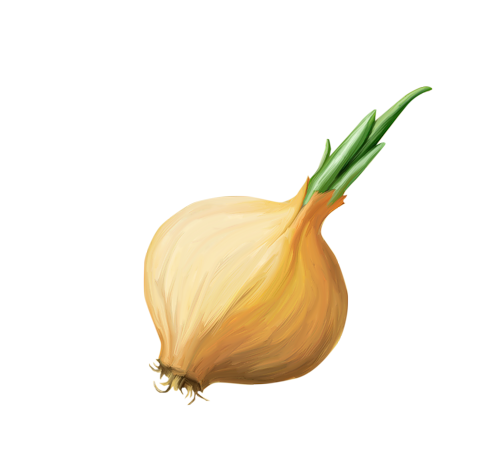 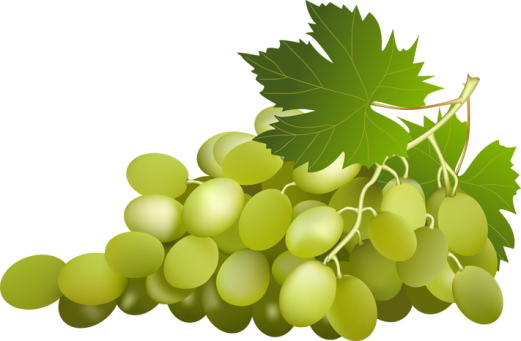 Задание № 2
Название этой всем известной сладости пришло из Древней Греции. Тогда это готовили  из айвы и мёда, теперь ингредиенты другие. Что это?
М
А
Р
М
Е
Л
А
Д
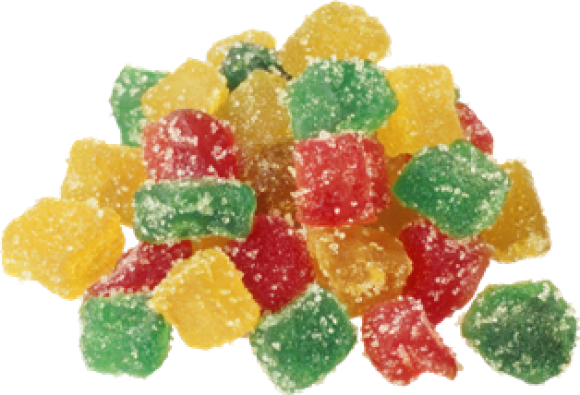 ІІІ отборочный тур
1.Лежит бычок, полосатый бочок, 
он под кусточком привязан шнурочком. 

2. Зелёный – попросишь, 
   а спелый – забросишь. 

3. Летом рады свежей ягодке медвежьей, 
 а сушёная в запас от простуды 
  лечит нас.
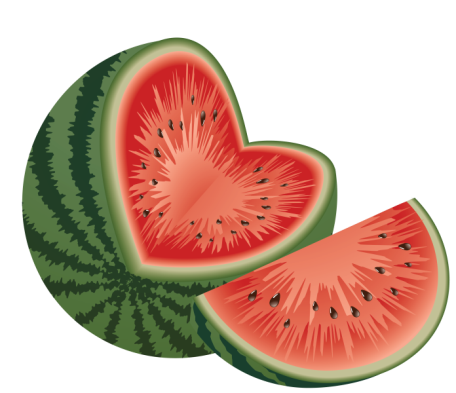 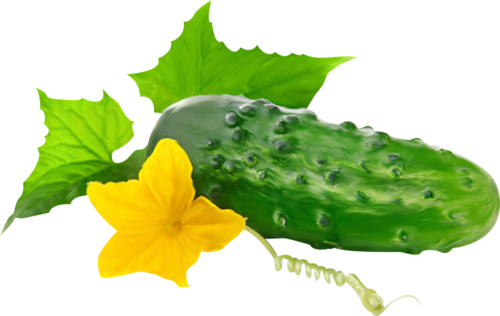 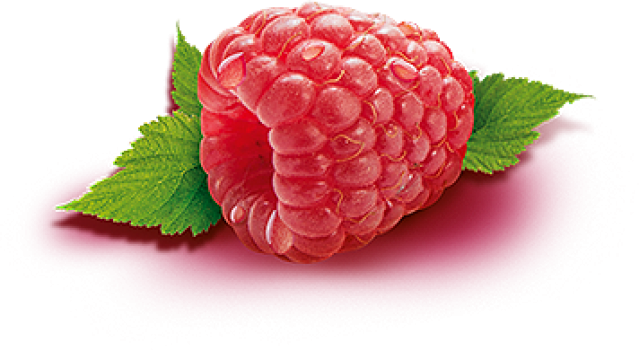 Задание № 3
Благодаря этому растению были изобретены застёжки-«липучки» для одежды и обуви.
Р
Е
П
Е
Й
Н
И
К
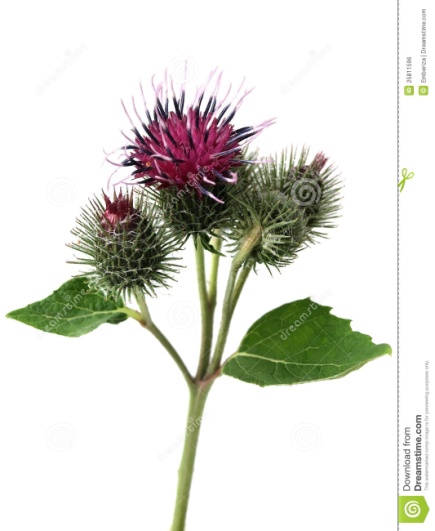 Игра со зрителями
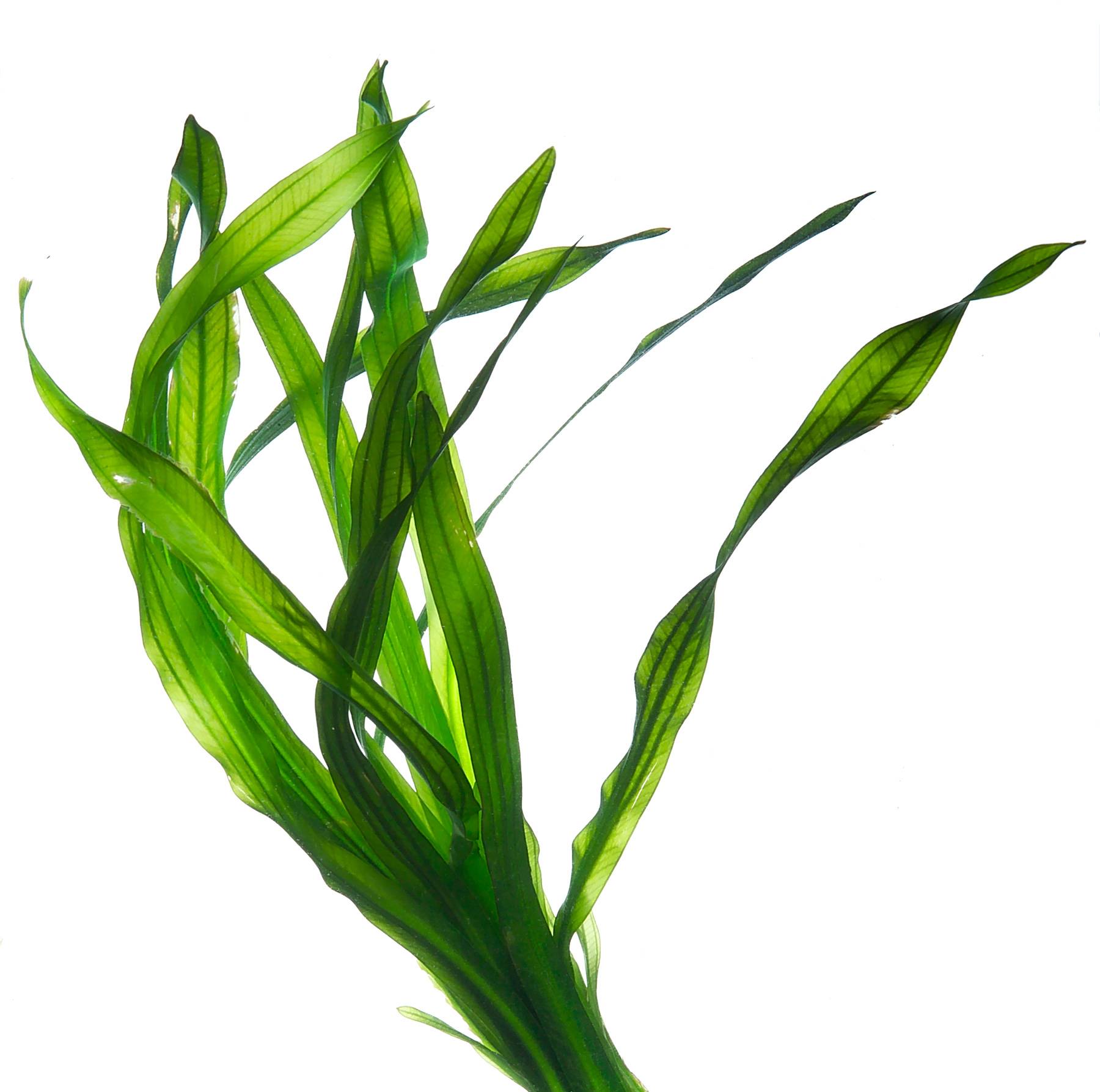 Как  в научном мире называется морская капуста?
И
А
Р
И
Я
Л
А
М
Н
Финал
Название этого распространённого растения пришло к нам из польского языка, а до этого оно называлось «девичник». Этому растению посвящена одна из сказок Г.Х.Андерсена
Р
О
М
А
Ш
К
А
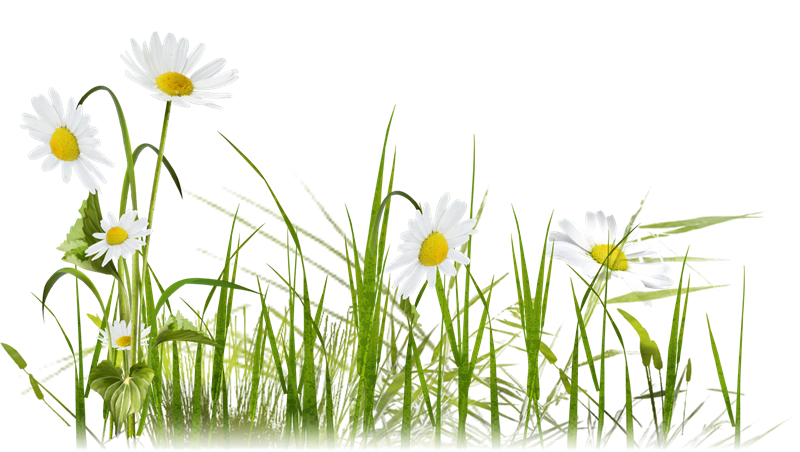 Поздравляем 
с победой!
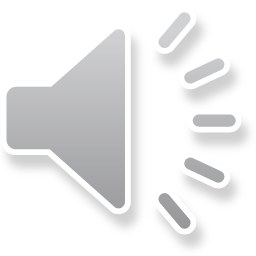